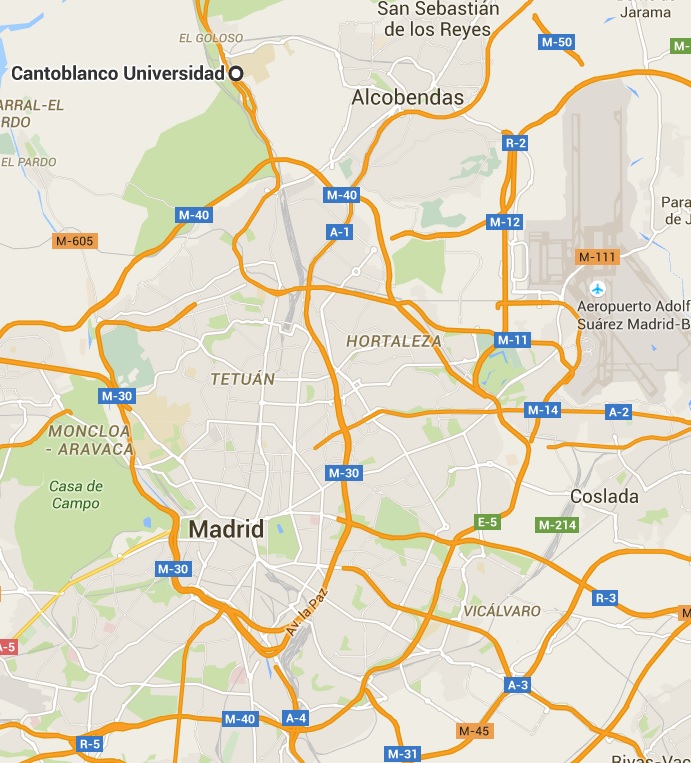 ISINIP
Airport
Hotel
areas
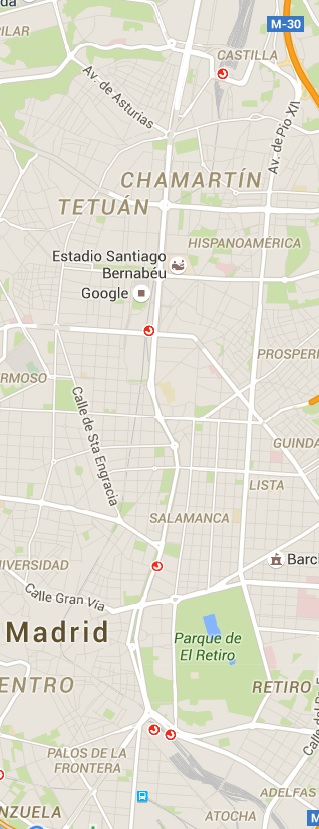 Train station
1
Train station
2
SOL
Train station
3
4
Train station